The Role of Technology in Improving the Quality of Education
Norbert RUKUNDO.
Space
Time
Changing paradigms
Speed
Communication
Media
Learning
The Role of Technology
Learning Design and Technology Differed Waves
enabling technology
Change of personal attititudes & models
Changing Paradigms
•
Levels of collaboration (  )
•
Interactivity (  )
••••••
New Millenium:
      Collaborative Technology
objectives
Growth of abilities & Knowledge
•••
90s
Hypertext Technology
••
Transfer of rules/ facts/ procedures
80s 
Multimedia Technology
60s: Behaviourist
70s-80s: Cognitivist
90s-00s: Constructivist
models
Recommendations on ICT
Equipment Driven Programs Do Not Work
Education Delivery
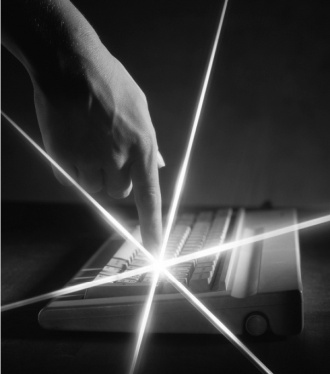 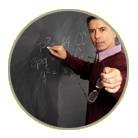 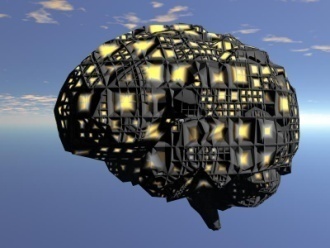